Однажды зимой…
Участие в акции «Покормите птиц зимой!»
Группа «Непоседы»
2019 год
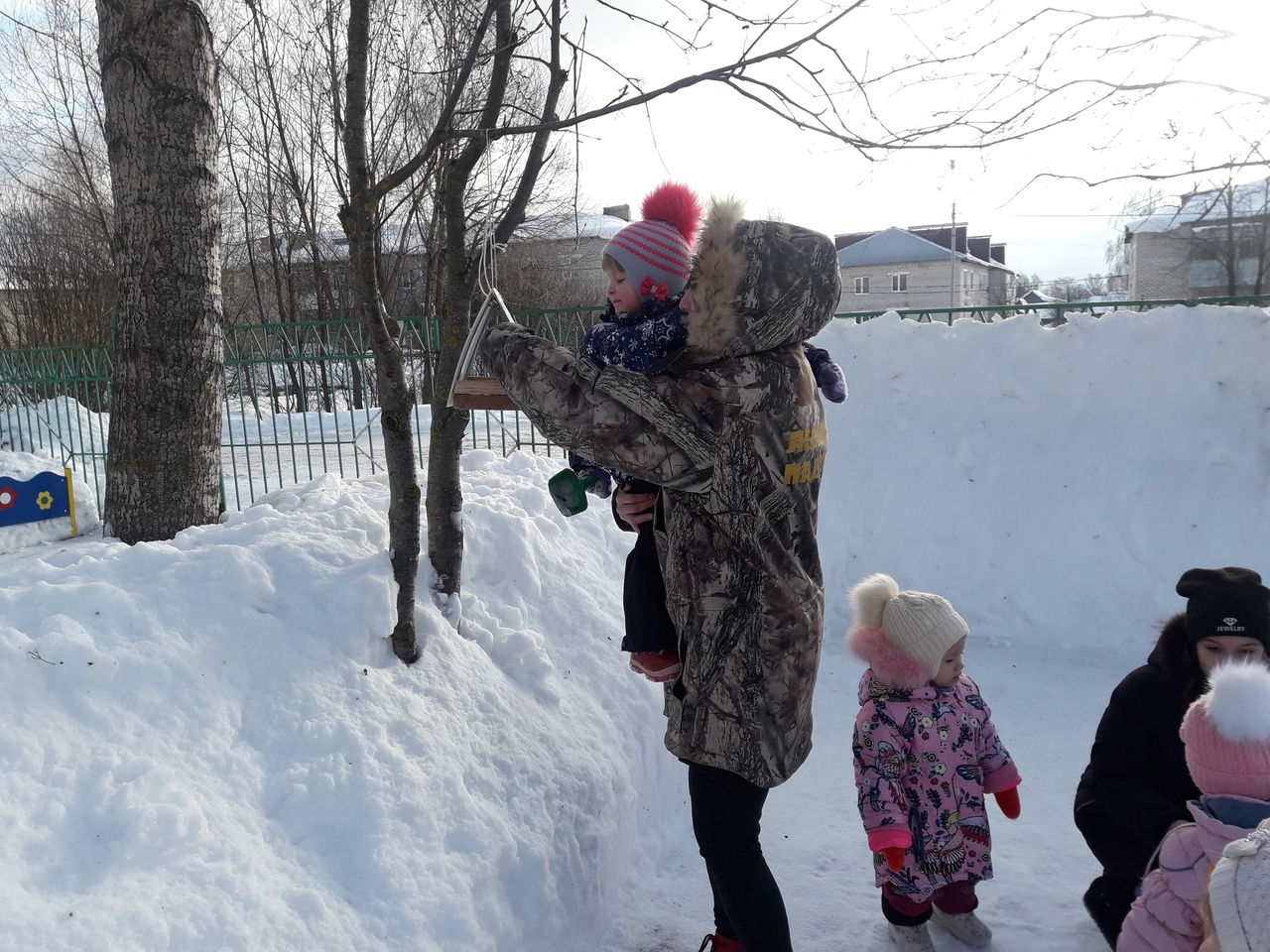 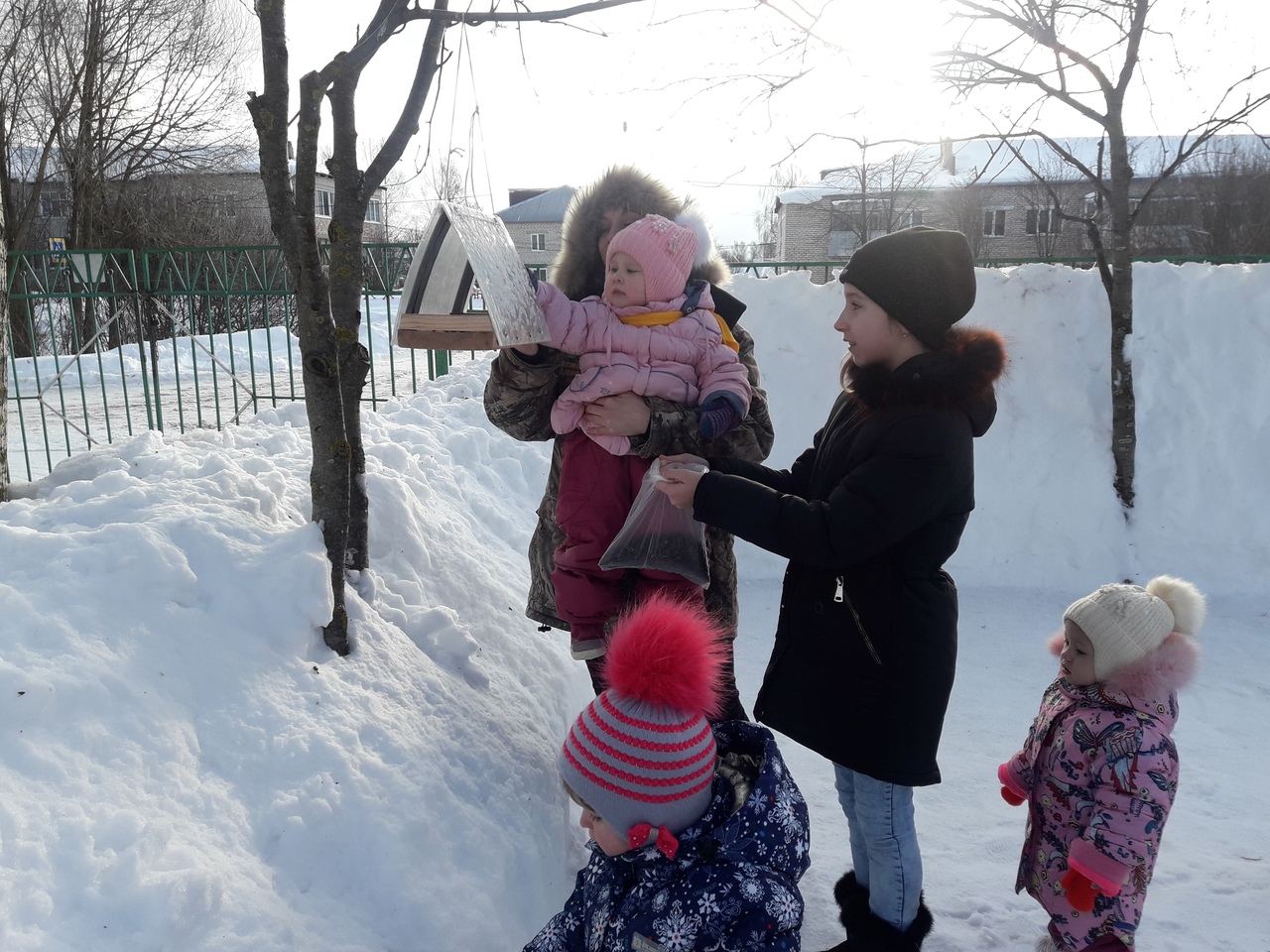 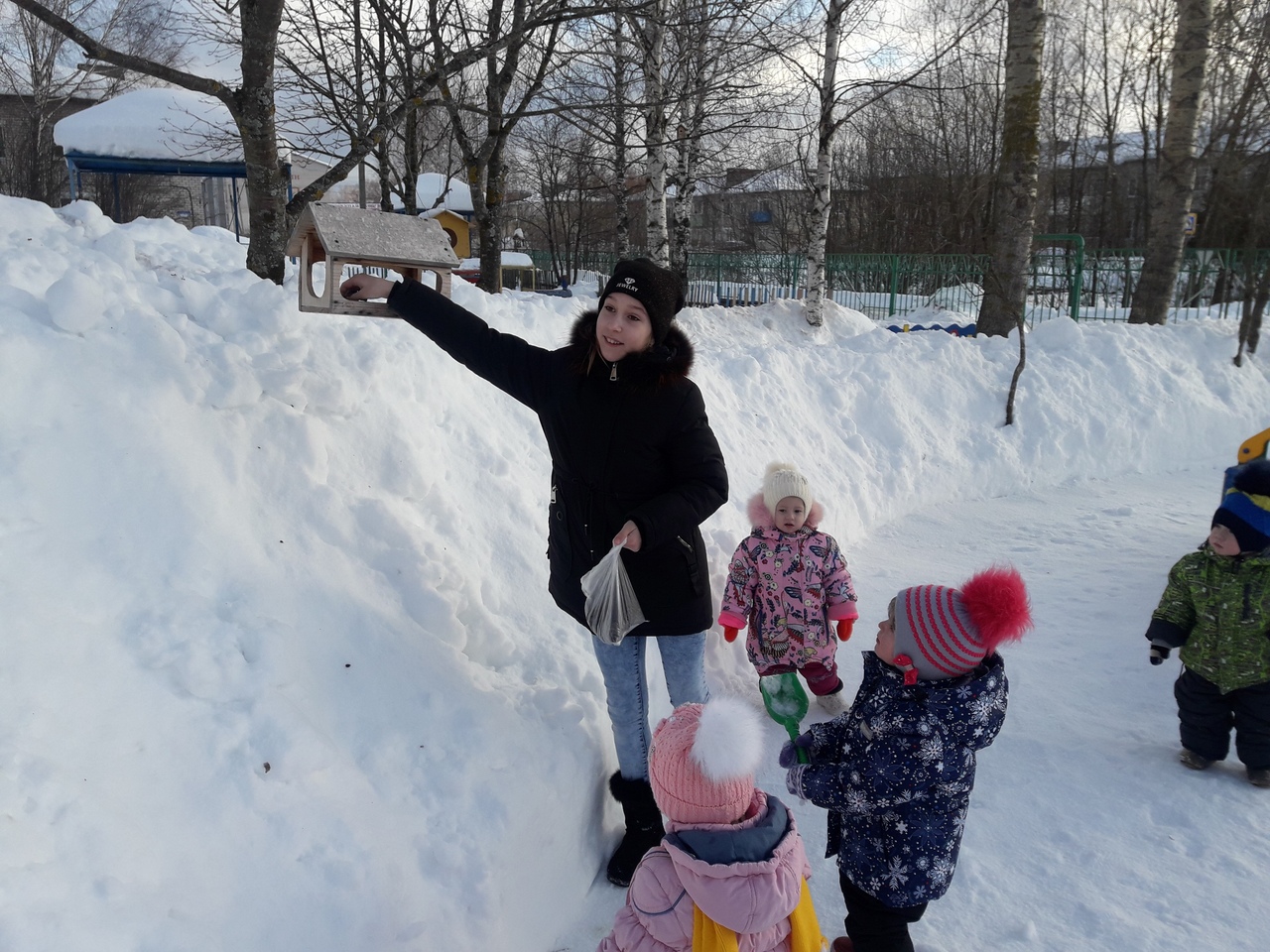 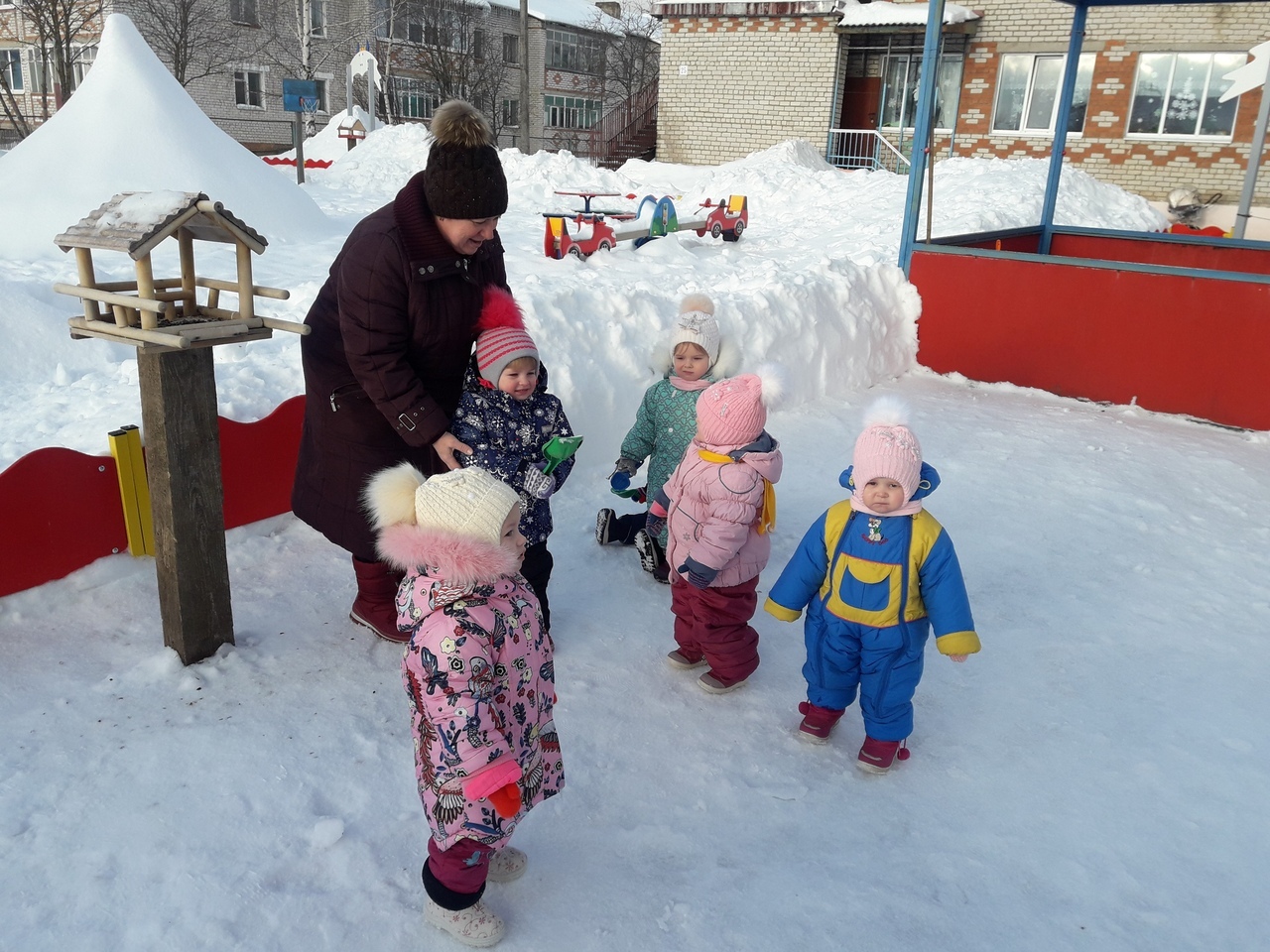 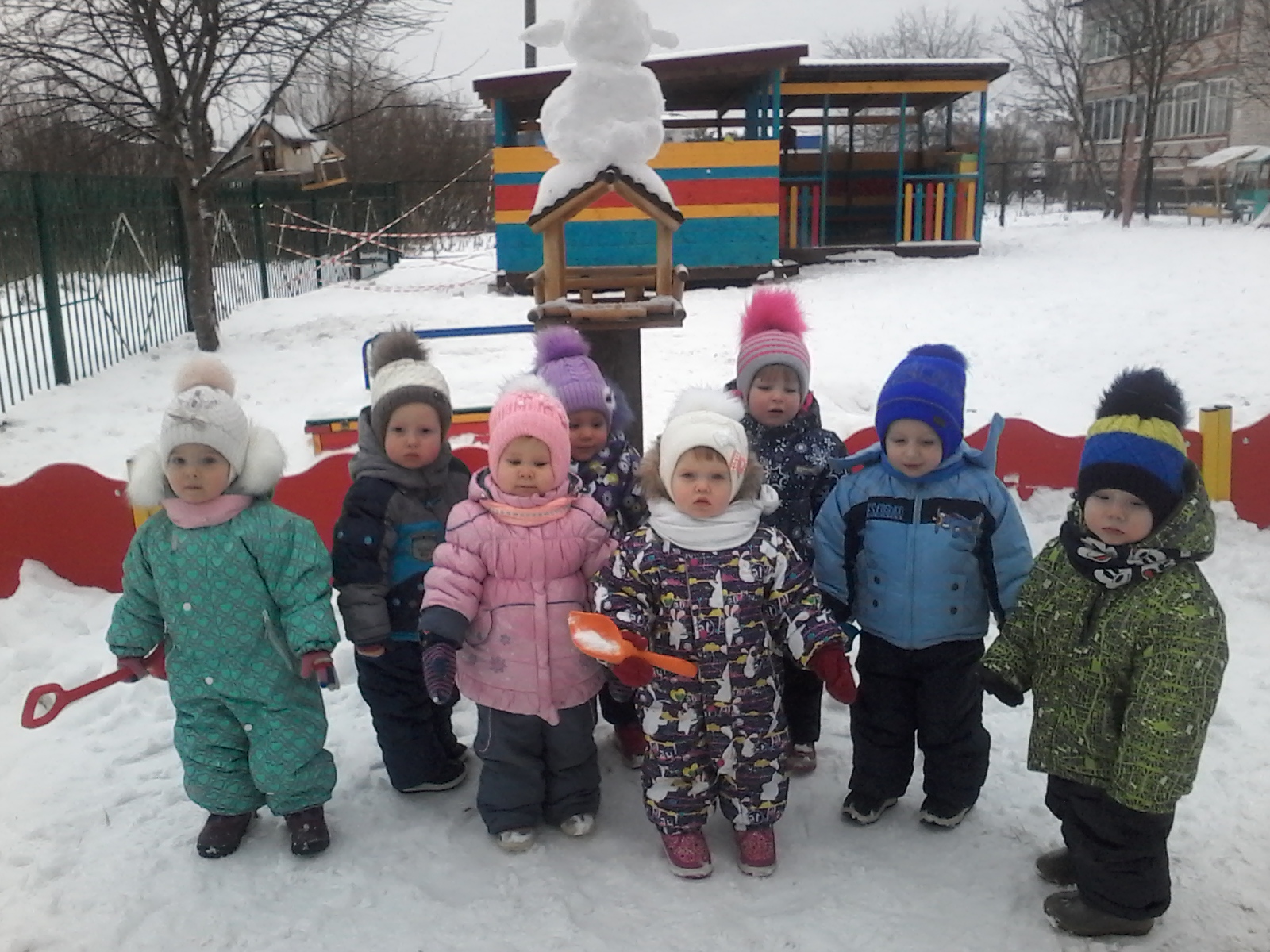